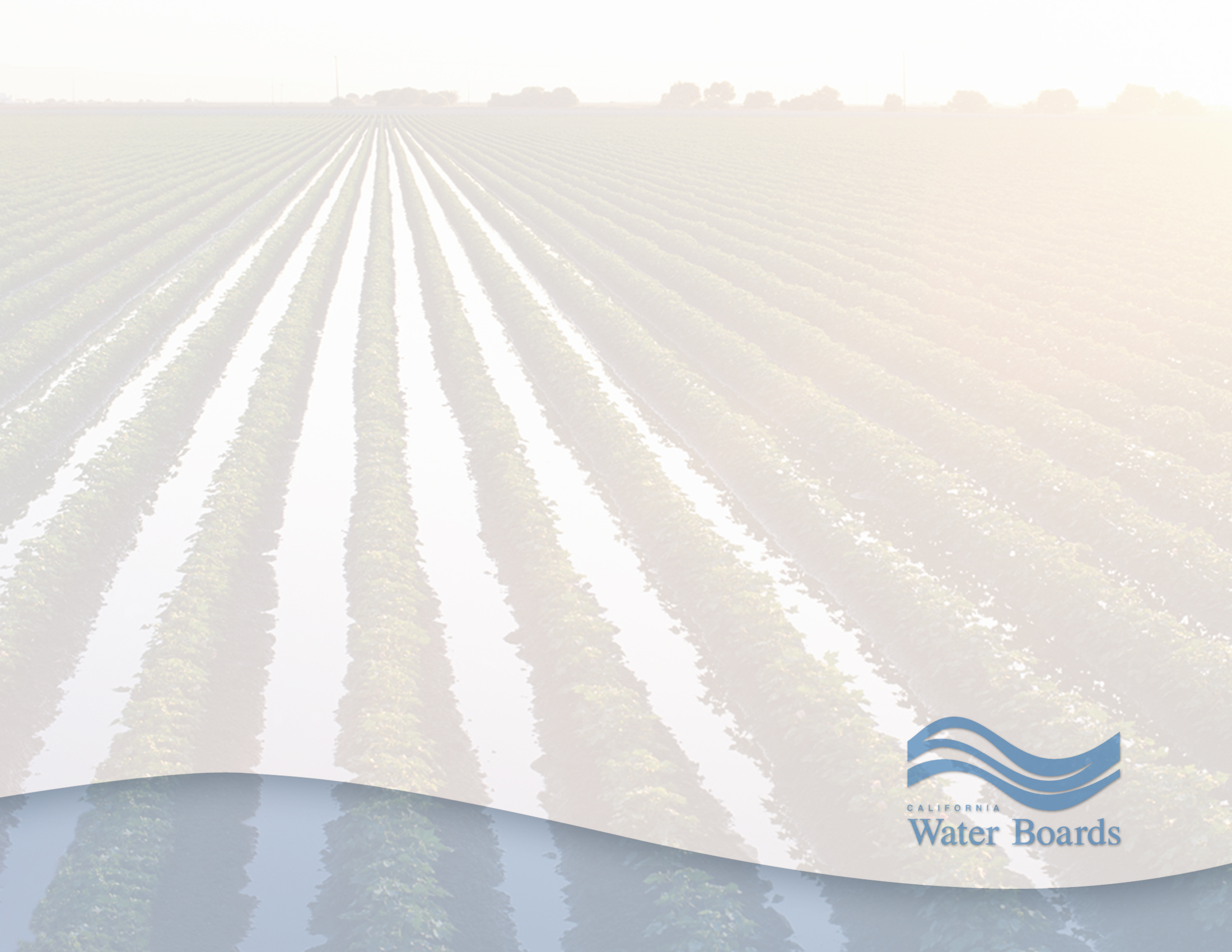 Voluntary Diversion Reduction Program Among In-Delta Riparian Water Rights Claimants
Michael Patrick George, Delta Watermaster
Lauren Barva, Communications & Outreach Specialist
State Water Resources Control Board
May 3, 2016
Program Background
April 2015: Facing a 4th year of drought, threat of curtailments, minimal snowpack, Governor Brown extended emergency drought proclamation
Central and South Delta farmers proposed a voluntary program to reduce their surface water diversions during the summer months – June through September 
Goal: reduce 2015 agricultural irrigation diversions by 25% vs. 2013 baseline in order to reduce stress on the water system
SWRCB agreed, in return, to refrain from enforcing deeper curtailments against riparians, if ordered later in the season
Program Terms
Participation was voluntary
Enrollment was offered only to riparian water right claimants within the Delta
Participants were required to file their plans for reducing diversions by 25% on or before June 1
Reduction strategies were kept flexible to accommodate the variety of circumstances
Plan implementation was subject to verification inspections during the program period
Participants were required to file an “after-action” report on plan implementation in November 2015.
Diversion Reduction Program Report Issued on March 11
Headlines:
217 Plans Prepared, Covering 2/3 of the Central and South Delta: 180,000 acres (and portion of CCCo)
Program Overachieved Target: 32% Reduction Reported
Flexibility and Voluntary Nature of the Program Incentivized Creativity and Micro-response
Likely Helped to Avert Riparian Curtailment
Great Example of Voluntary Action to Address a Common Problem
Achieved Results without Waiving Cherished Rights, Going to Court, or Triggering Regulation
Report Posted on Watermaster Website http://waterboards.ca.gov/water_issues/programs/delta_watermaster/docs/diversion_reduction15.pdf
Methods for Reducing Diversions
Fallowing 
Rotating to less water intensive crops
Reducing irrigation frequency
Employing more efficient irrigation equipment and/or techniques
Field reconfiguration
Examples
Irrigation with 60” beds
Crop Rotation
Irrigating with 30” beds
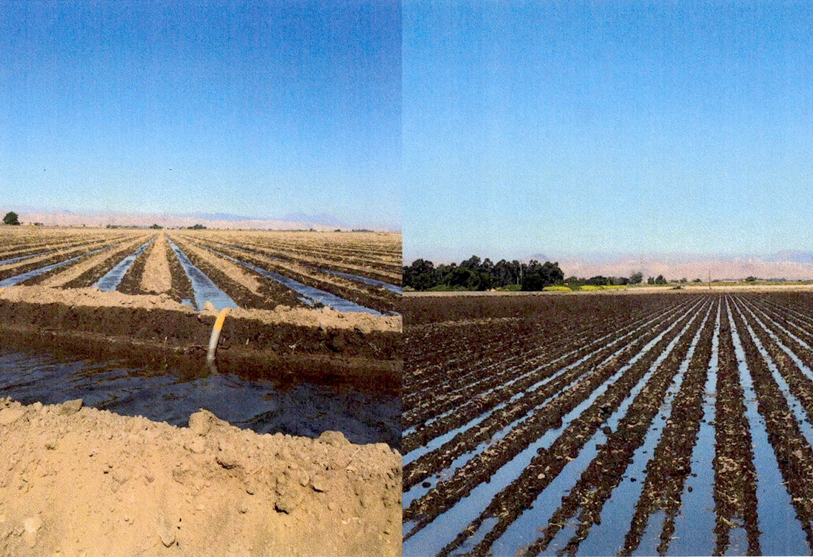 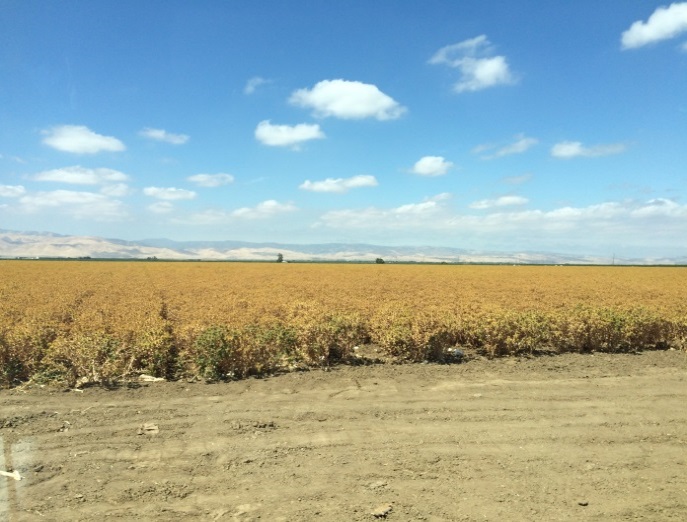 Safflower
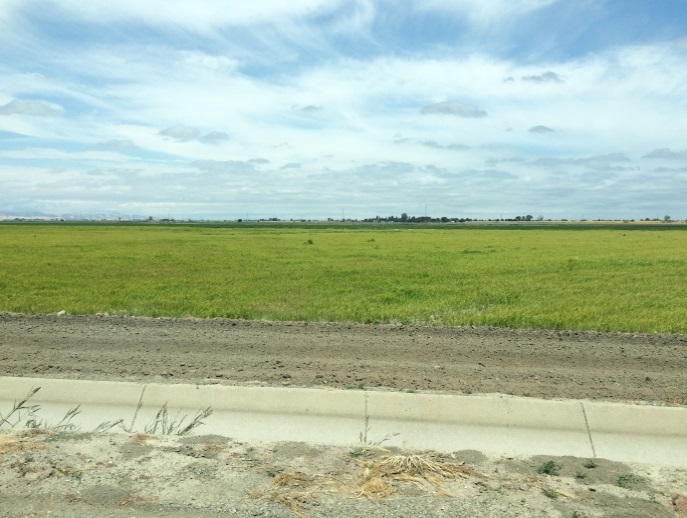 Sudan
Verification Inspections
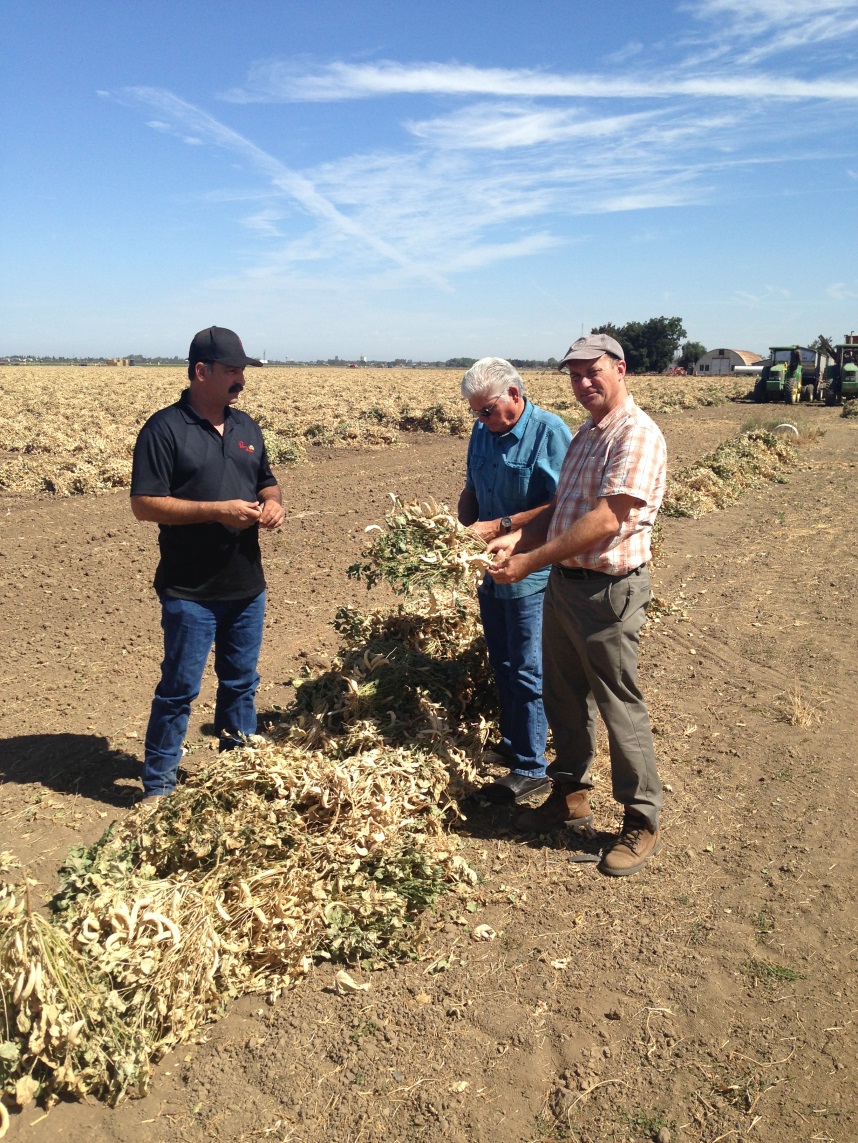 1st prioritized the larger plans in terms of total acreage
2nd visited smaller family owned and operated farms, often without much professional support
Findings:
Even a lawyer can learn a lot riding in a pickup with a farmer
Participants in the program operated to exceed the 25% target for reduced diversion
Peer relationships were supportive of success in the program
Farmers took pride in contributing to drought amelioration
Statistical Overview
Total acres in Central and South Delta:				268,000
Total acres enrolled in the diversion reduction program:			180,1191
Number of conservation plans submitted:				217
Acre-feet reported as diverted in summer 2013:				486,754
Acre-feet reported as diverted in summer 2015:				333,082
Reductions in diversions reported from program implementation:		153,672 
Percent of reduced diversions reported:				32%
Acre-feet diverted per acre of irrigated land in summer 2013:			2.70
Acre-feet diverted per acre of irrigated land in summer 2015:			1.91
 
Disclaimer: The data compiled and summarized in the report are based on filings prepared by program participants and their advisors.  The vast majority of in-Delta diversions are not measured, so water diversion and use are estimated with a variety of techniques at varying levels of accuracy.    
  

1 A total of 15,005 acres enrolled in the program are located in Contra Costa County, outside the Central and South Delta Water Agencies boundaries.
Observations from the Program
Cooperative agreements produced results and reduced conflict
No verification of water rights
Riparian curtailments were narrowly avoided
Apparent influence on Delta outflow
Long-term concerns over salt build-up
Need for improved measurement of diversions
Managing conflicting riparian and priority systems in extreme shortage exposed fissures in our water system
Questions?